Paper II
Data Cube: A Relational Aggregation Operator Generalizing Group-By, Cross-Tab, and Sub-Totals
Presenter : Parminder Jeet Kaur
Discussion Lead : Kailang
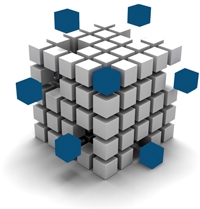 Presentation Outline
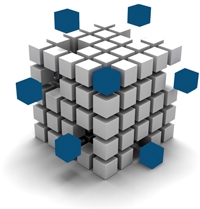 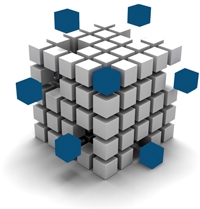 Data Analysis
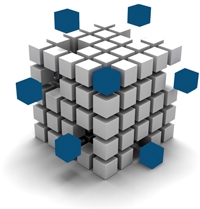 Applications look for unusual patterns in data
Four steps:
Formulating a complex query 
Extracting the aggregated data from DB into a relation
Visualizing results in N-dimensional space
Analyzing the results to find unusual or interesting patterns by roll-up and drill-down on data 
Facilitate decision making
Dimensionality Reduction
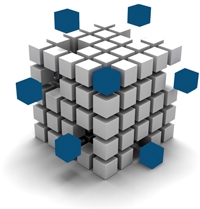 Summarizes data along dimensions that are left out
Ex. Analysis car sales 
Focus on role of model, year and color of the cars
Ignore differences between sales along dimensions of date of sale or car dealership
As a result, extensive constructs are used, such as cross-tabulation, subtotals, roll-up and drill-down
[Speaker Notes: Visualization and data analysis tools uses dimensionality reduction]
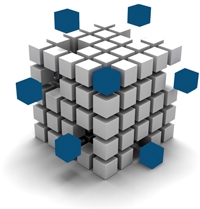 Relevant features of SQL
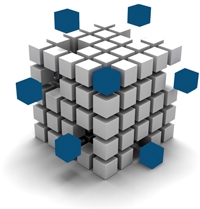 Relational system models N-dimensional data as a relation with N-attribute domains
Example: 4D Earth temperature data
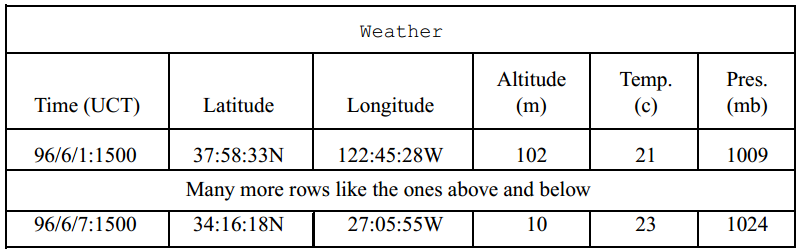 [Speaker Notes: First four columns represents 4 dimensions: time, latitude, longitude, altitude
Weather measurement is recorded as new row]
continued… Relevant features of SQL
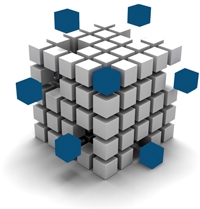 For summarization, standard SQL supports group-by op



GROUP-BY operator
Partitions the relation into disjoint tuple set
Then, aggregates over each sets
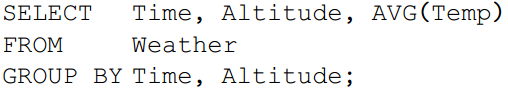 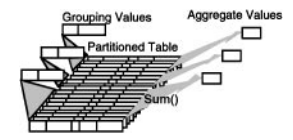 [Speaker Notes: Group-by returns single tuple correspond to each tuple set]
Problems with GROUP-BY operator
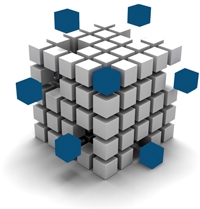 Histograms
					- Weather table, group time into days, 					 weeks or months and group locations 					 into areas (US, Canada) by mapping 					 longitude and latitude to country’s 					 name

Standard SQL computes histograms indirectly from a table expression
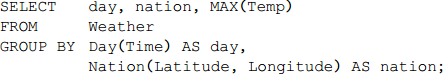 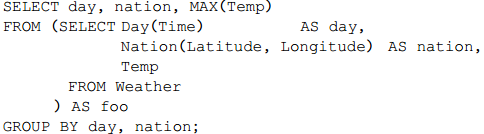 [Speaker Notes: Certain common forms of data analysis are difficult with SQL constructs
Group by operator doesn’t allow direct construction of histograms]
Problems with GROUP-BY operator
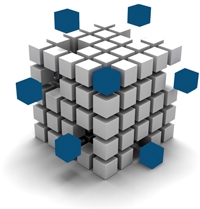 2. Roll-up Totals and Sub-Totals for drill-downs
 One dimensional Aggregation
SELECT Models, SUM(Sales)
FROM Sales
GROUP BY Models			

Two dimensional Aggregation
SELECT Models, Years, Color, SUM(Sales)
FROM Sales
WHERE Models = “Chevy”
GROUP BY Year, Color
Problems with GROUP-BY operator
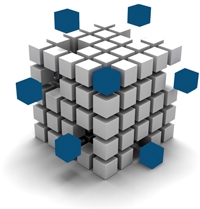 2. Roll-up Totals and Sub-Totals for drill-downs
Three dimensional aggregation (by Model by Year by Color)











Not relational (can’t form a key)
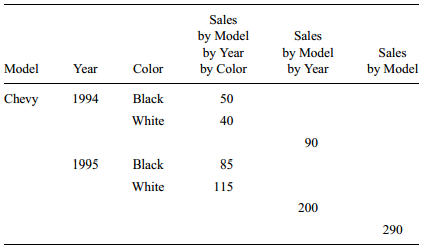 Problems with GROUP-BY operator
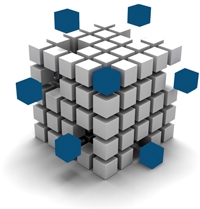 2. Roll-up Totals and Sub-Totals for drill-downs
Alternate representation 3D aggregation (Pivot table)








Creates columns based on subsets of column values rather than subsets of column name (as recommended by Chris Date approach)
Results in larger set
If one pivots on two columns containing N and M values, the resulting pivot table has N x M values, that’s, so many columns and such obtuse column names!
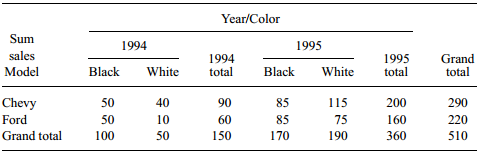 ALL value approach
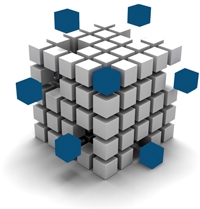 Rather than extending result table by adding new cols
Prevents the exponential growth of columns
“ALL” added to fill in the super-aggregation items
ALL value approach
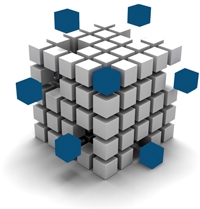 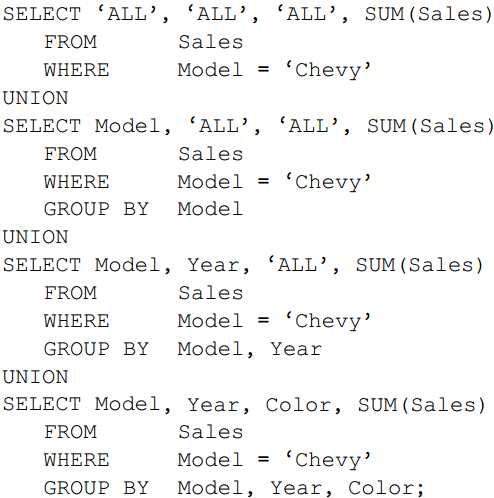 - SQL statement to build 3D roll-						  up
						- Aggregating over N dimensions 						 requires N unions
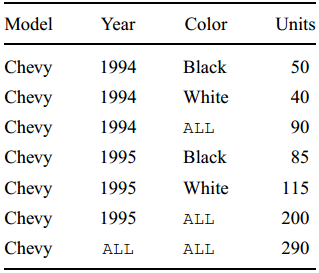 Problems with GROUP-BY operator
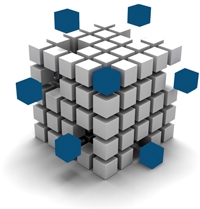 3. Cross Tabulations
Expressing cross-tab queries with conventional SQL is daunting
6D cross-tab requires 64-way union of 64 different GROUP BY operators!
Resulting representation is too complex for optimization
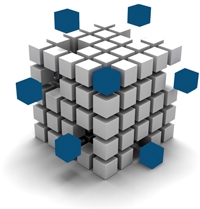 CUBE operator
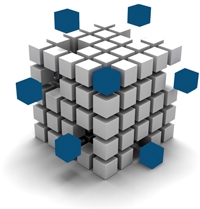 N dimensional generalization of simple aggregate function
N-1 lower-dimensional aggregates points, lines, planes, cubes
Data cube operator builds a table containing all these aggregated values
Unifies several common and popular concepts: such as aggregates, group by, histograms, roll-ups and drill-downs and, cross tabs
[Speaker Notes: 0D data cube is a point
1D data cube is a line with a point
2D data cube is a cross tab, a plane, two lines and a point
3D data cube is a cube with three intersecting 2D cross tabs]
CUBE operator
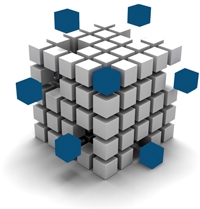 SELECT Model, Year, Color, SUM (Sales) AS sales  
FROM Sales  
WHERE Model in ['Ford', 'Chevy']    AND  year BETWEEN 1994 AND 1995  
GROUP BY CUBE Model, Year, Color 
A relational operator
GROUP BY and ROLL UP are degenerate forms of the operator. 
Aggregates over all <select list> attributes in GROUP BY clause as in standard GROUP BY
It UNIONs in each super-aggregate of global cube—substituting ALL for the aggregation columns
If there are N attributes in the <select list>, there will be 2N -1 super-aggregate value
[Speaker Notes: 0D data cube is a point
1D data cube is a line with a point
2D data cube is a cross tab, a plane, two lines and a point
3D data cube is a cube with three intersecting 2D cross tabs]
Discussion Questions
#TODO
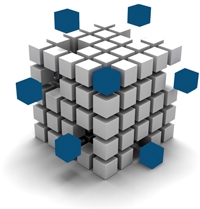